Anamnese, avaliação e intervenção com idosos em contextos clínicos
Carla da Silva Santana
Faculdade de Medicina de Ribeirão Preto - USP
Contextualização
A avaliação do idoso internado parte do levantamento de suas necessidades, feita entrevista para conhecer sua história de vida, o TO utiliza instrumentos de avaliação funcional das estruturas mentais, emocionais, cognitivas, sociais, o desempenho nas AVDs e indicadores de autonomia.
Necessidades do idoso por ocasião da internação
Atuação da TO a indivíduos com comprometimento no processo de  envelhecimento
Uma vez levantadas as necessidades do paciente e conhecido um pouco de sua história por meio do prontuário e da entrevista inicial, o TO deve fazer uma avaliação do idoso para estabelecer as estratégias terapêuticas a serem utilizadas.
É importante considerar a história de vida do paciente que está internado, pois isso implica a indicação do tratamento adequado para ele.
Atuação da TO a indivíduos com comprometimento no processo de  envelhecimento
Atuação da TO a indivíduos com comprometimento no processo de  envelhecimento Objetivos de Tratamento
Objetivos de Tratamento
Avaliando
Em geral, os serviços já tem definido os instrumentos de avaliação e estes são utilizados por todos os membros da equipe, respeitando as especificidades das áreas de conhecimento.
Avaliando
A AGA É A FORMA MAIS ADEQUADA DE SE AVALIAR O IDOSO E PLANEJAR AS INTERVENÇÕES VISANDO A MANUTENÇÃO E/OU A RECUPERAÇÃO DA CAPACIDADE FUNCIONAL.
 Paixão Jr. CM, Reichenhein ME. Um revisão sobre os instrumentos de avaliação funcional do idoso. Cad Saúde Pública, 2005
Avaliando
• A AGA é definida como um processo diagnóstico multidimensional, frequentemente interdisciplinar, que serve para determinar as deficiências ou habilidades dos pontos de vista médico, psicossocial e funcional, com o objetivo de formular um plano terapêutico e de acompanhamento, coordenado e integrado, a longo prazo visando a recuperação e/ou a manutenção da capacidade funcional.
Avaliando
Difere do exame clínico padrão por enfatizar a avaliação das capacidades cognitiva e funcional e dos aspectos psicossociais da vida do idoso e por basear-se em escalas e testes que permitem quantificar o grau de incapacidade.
Costa EFA, Monego ET. Avaliação Geriátrica Ampla. Revista da UFG, 2003
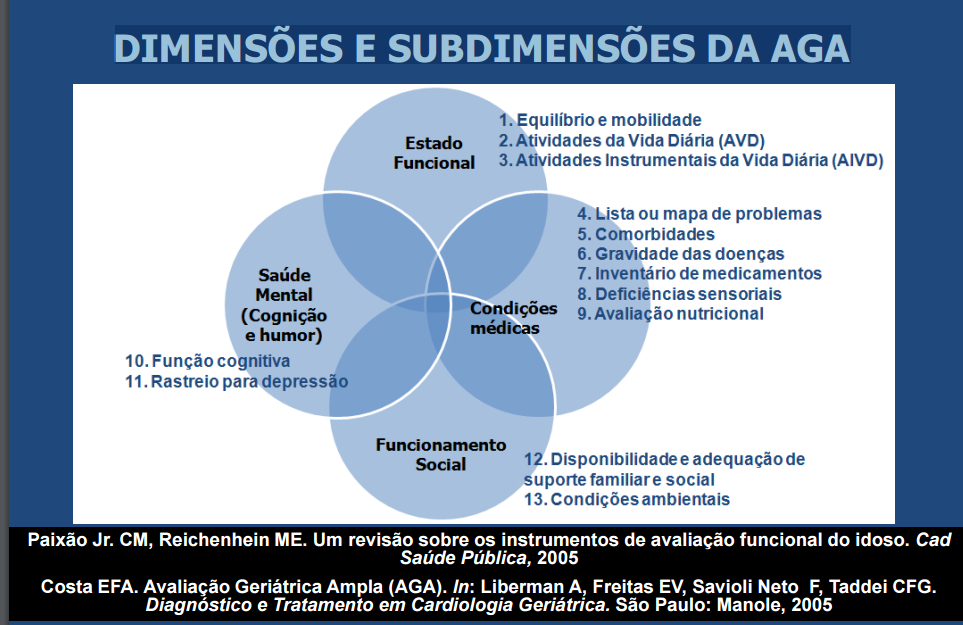 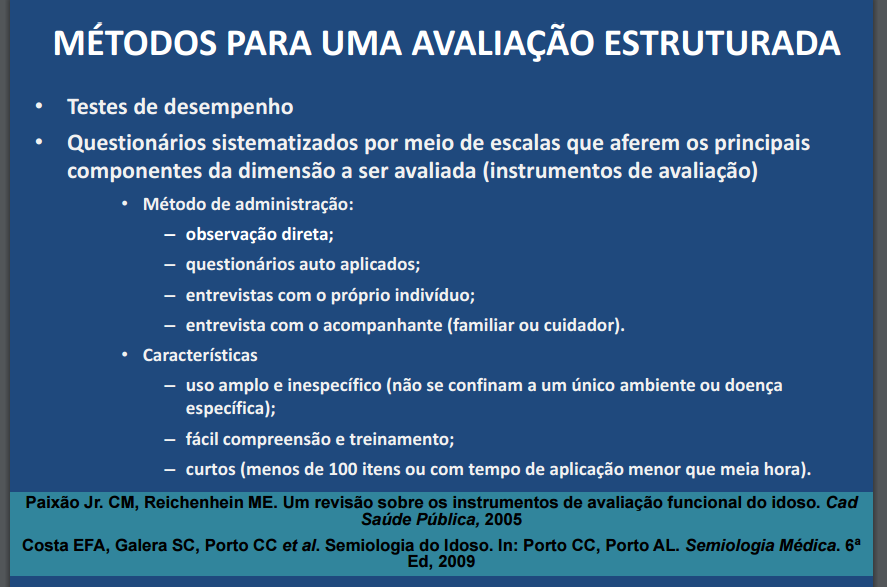 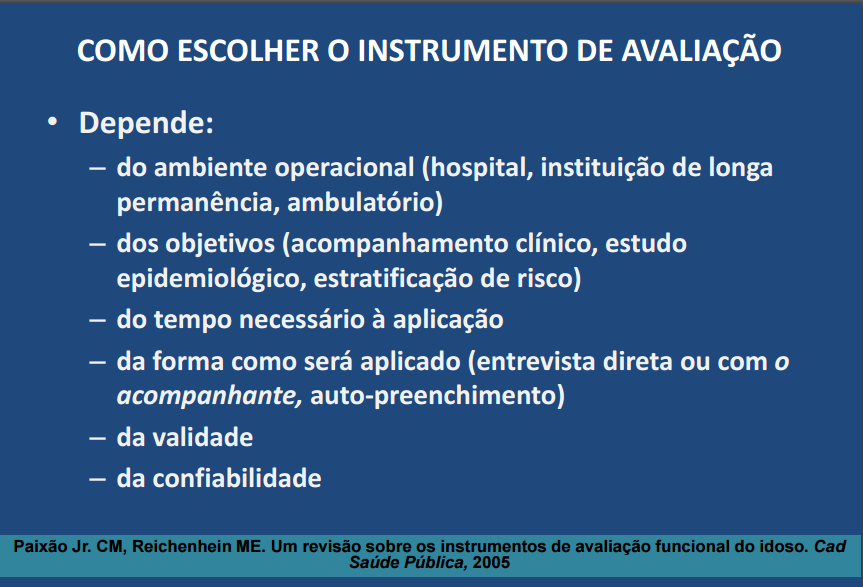 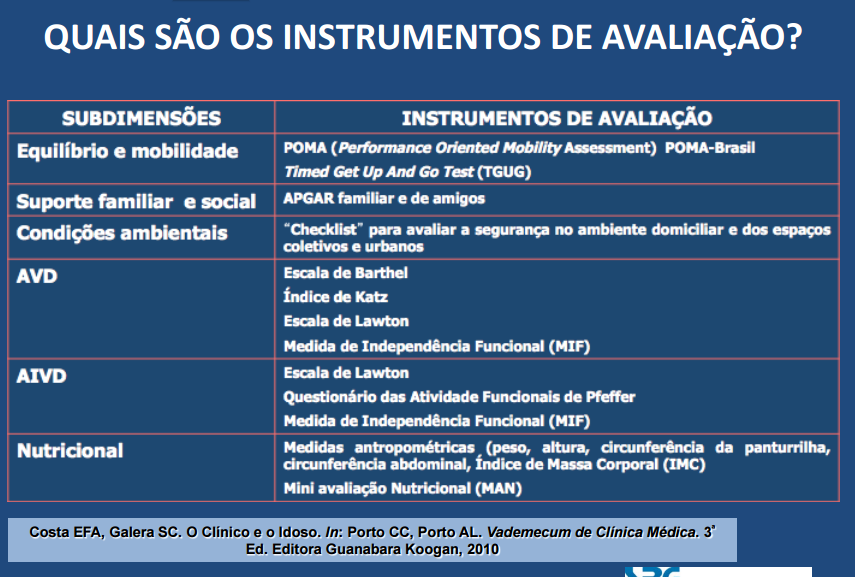 Avaliação de Terapia Ocupacional
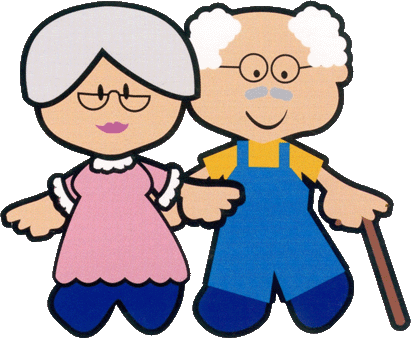 Avaliação de Terapia Ocupacional
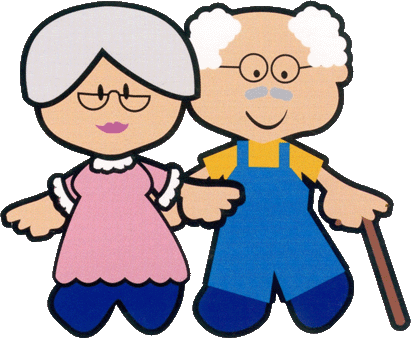 Procedimentos de IntervençãoNo contexto de internação
Características
Modalidades
Breve
Pontuais
Focado no período de internação
Vislumbrar a possibilidade de encaminhamento para uma intervenção mais ampla
Atendimentos Individuais
Atendimentos grupais
- No leito ou em espaços externos à enfermaria
Atendimentos aos cuidadores
Orientações aos familiares e cuidadores
Confecção de TA
Procedimentos de IntervençãoNo contexto ambulatorial
Características
Modalidades
Atendimentos Individuais
Atendimentos grupais
Atendimentos em co-terapia (multidisciplinar)
- No leito ou em espaços externos à enfermaria
Atendimentos aos cuidadores
Orientações aos familiares e cuidadores
Confecção de TA
Mais longa
Baseada em evidências
Focado nos objetivos de tratamento a curto e médio prazo dependendo do serviço e complexidade
Vislumbrar referência e contra referência
Visita domiciliar
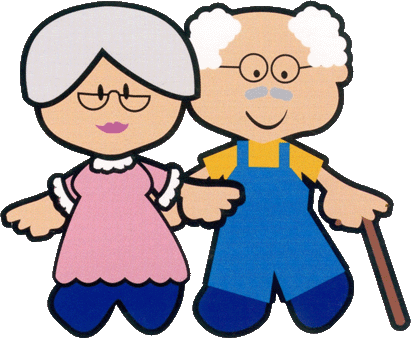 Visita domiciliar
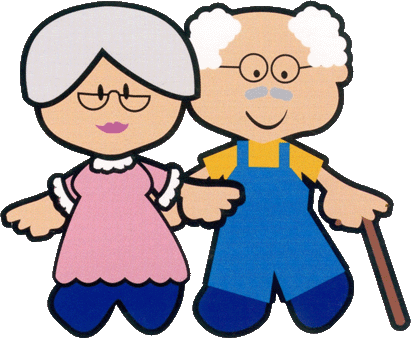 Visita domiciliar
Papaléo Netto (2007)